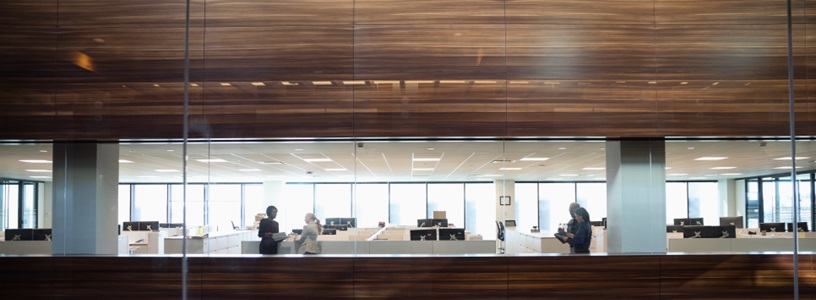 STEM OPT Info Session
For quick answers to common questions concerning OPT, please follow the below links.
Introduction
What is OPT 
Do I qualify OPT
How to apply 
While you are waiting 
What to do when you receive your card
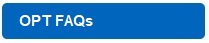 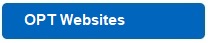 Disclaimer: The information contained herein is provided as a service to the students, faculty, staff, employees and administrators of CSU San Bernardino (CSUSB), and is not intended to constitute legal advice. The Center for International Studies and Programs (CISP) endeavors to provide useful information, but makes no claims, promises or guarantees about the accuracy, completeness or adequacy of the information contained in or linked via this email. Nothing provided herein should be considered legal advice nor a substitute for the advice of competent legal counsel and neither CSUSB nor CISP has any responsibility for the results obtained from the use of this information.
Contents
Home 
Step 1– DO I QUALIFY?
Step 2– Apply for OPT (Or how to get a supporting I-20?) 
Step 3– WHILE YOU ARE WAITING 
Step 4– WHAT TO DO WHEN YOU RECEIVE THE CARD 
Additional Resources
What is OPT?
Optional Practical Training is designed to provide you with an opportunity to gain actual employment experience in your chosen profession for a maximum of one year (12 months), or 36 months with the STEM extension. Its purpose is to "round off" or complement your academic work. If you have completed any optional practical training prior to completion of studies, this time will be deducted from the maximum of 12 months allowed. Less than 12 months of full-time curricular practical training does not deduct OPT time. Please discuss this topic with an International Advisor if the difference is not clear to you.
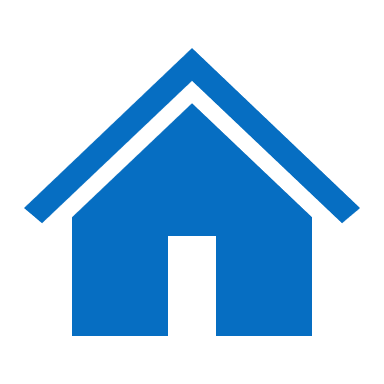 Do I qualify?
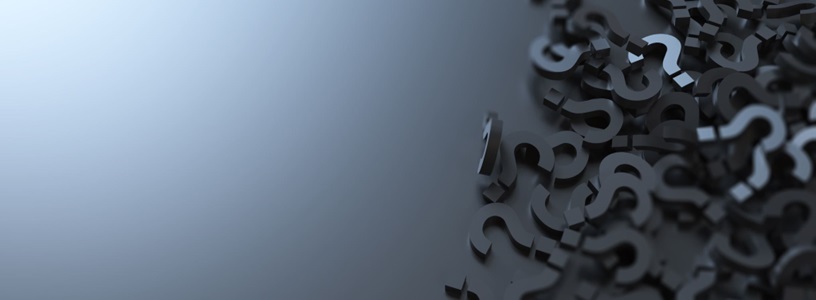 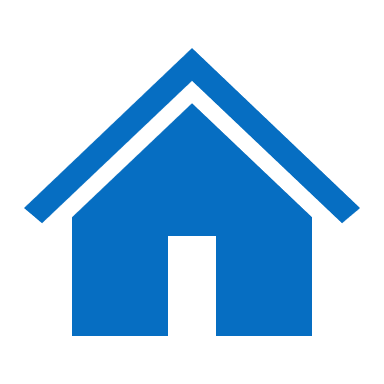 Contents
Home 
Step 1– DO I QUALIFY?
Step 2– Apply for OPT (Or how to get a supporting I-20?) 
Step 3– WHILE YOU ARE WAITING 
Step 4– WHAT TO DO WHEN YOU RECEIVE THE CARD 
Additional Resources
Must be authorized by the Center for International Studies and Programs before classes end on your last term.
Must be authorized by the Center for International Studies and Programs before classes end on your last term. 

You must turn in a request for a STEM OPT I-20 3 weeks before your 1st OPT expires. CISP will not be able to process your request if you turn it in later. You cannot apply for STEM OPT unless you have permission from CSUSB, through the STEM OPT I-20.
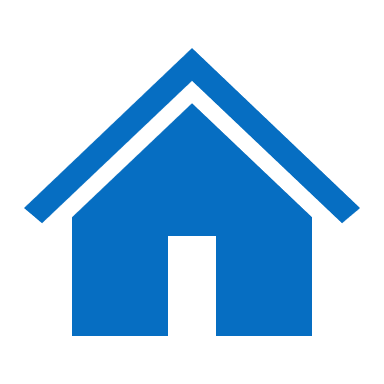 Contents
Home 
Step 1– DO I QUALIFY?
Step 2– Apply for OPT (Or how to get a supporting I-20?) 
Step 3– WHILE YOU ARE WAITING 
Step 4– WHAT TO DO WHEN YOU RECEIVE THE CARD 
Additional Resources
STEM OPT may be used twice
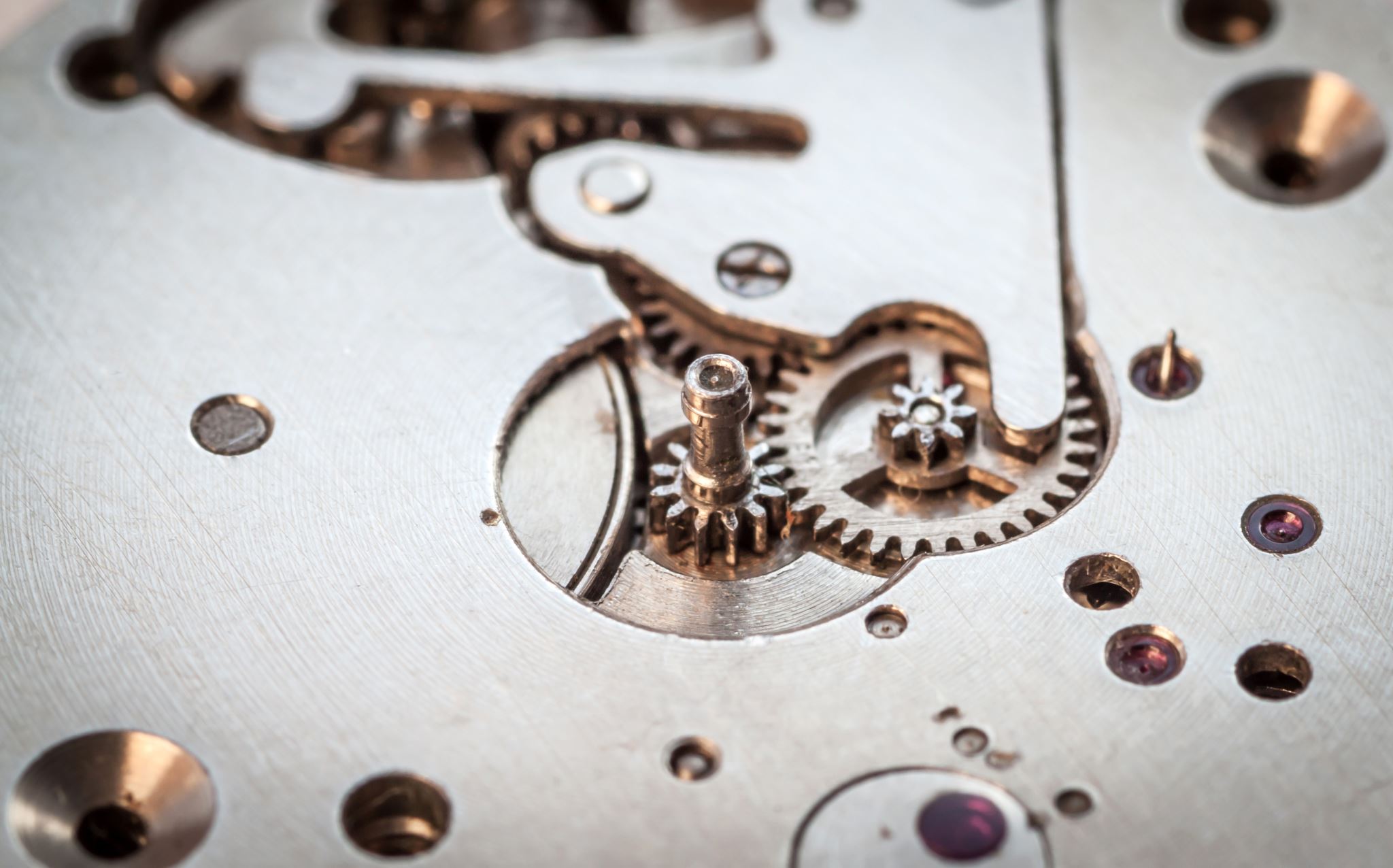 You are allowed two opportunities of STEM OPT at separate degree levels.
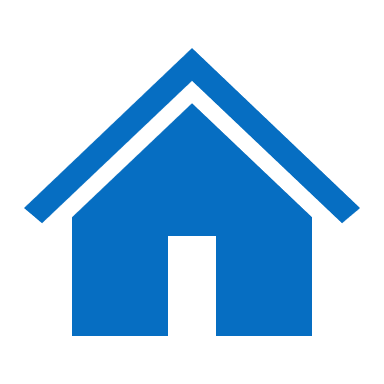 Apply for OPT (Or how to get a supporting I-20?)
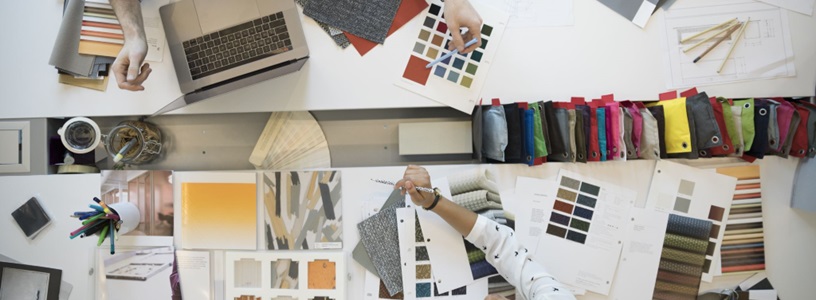 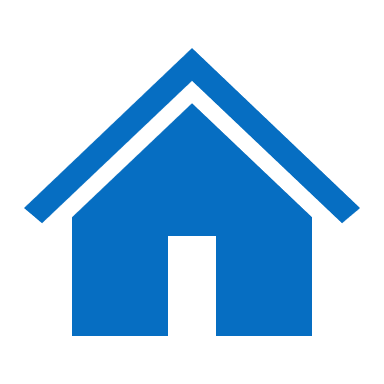 Contents
Home 
Step 1– DO I QUALIFY?
Step 2– Apply for OPT (Or how to get a supporting I-20?) 
Step 3– WHILE YOU ARE WAITING 
Step 4– WHAT TO DO WHEN YOU RECEIVE THE CARD 
Additional Resources
To get a Supporting STEM OPT I-20
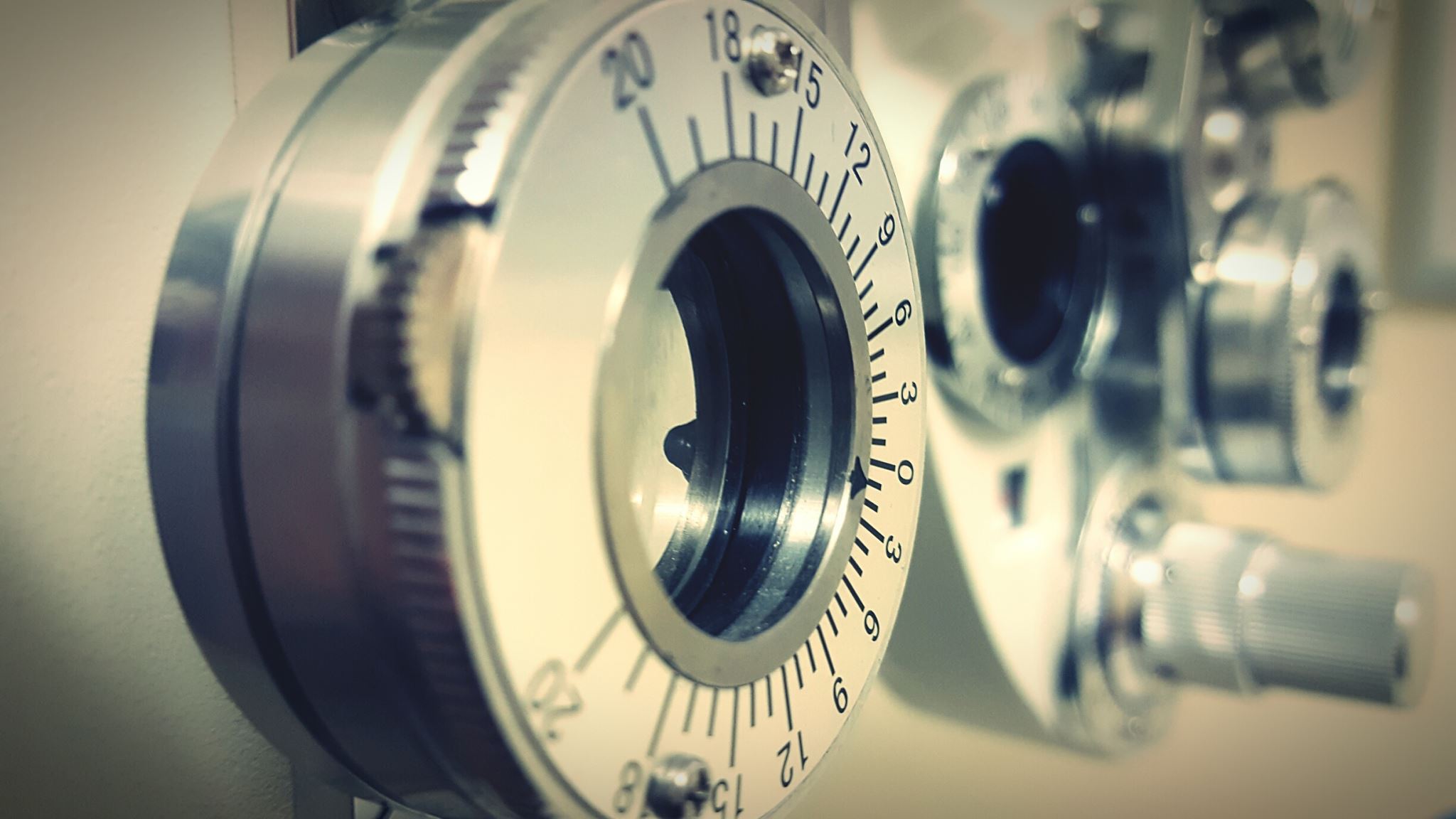 For STEM OPT I-20 you will submit the I-983 form, completed, and fully signed, to iss@csusb.edu.
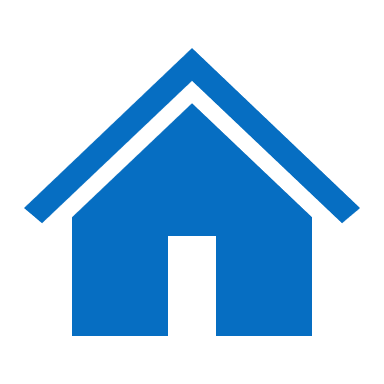 Contents
Home 
Step 1– DO I QUALIFY?
Step 2– Apply for OPT (Or how to get a supporting I-20?) 
Step 3– WHILE YOU ARE WAITING 
Step 4– WHAT TO DO WHEN YOU RECEIVE THE CARD 
Additional Resources
Create an account with USCIS
You will create an account with USCIS, if you don’t already have one. Once you have created an account you will be able to file the I-765 STEM OPT form online and upload your documents. You can also contact USCIS and print your receipt through your online account, and much more. 

How to Create a USCIS Online Account.
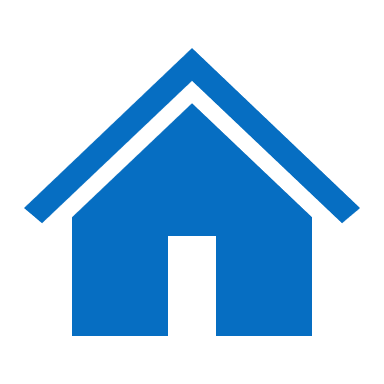 Contents
Home 
Step 1– DO I QUALIFY?
Step 2– Apply for OPT (Or how to get a supporting I-20?) 
Step 3– WHILE YOU ARE WAITING 
Step 4– WHAT TO DO WHEN YOU RECEIVE THE CARD 
Additional Resources
One U.S. passport style photos
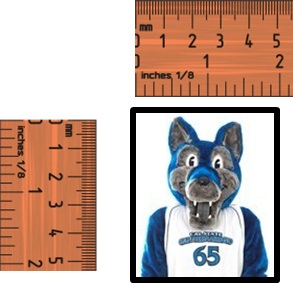 You will need one U.S. style passport picture.  It cannot have been used for your passport or visa.  It must be straight and of a high resolution when you upload it to the I-765 application.
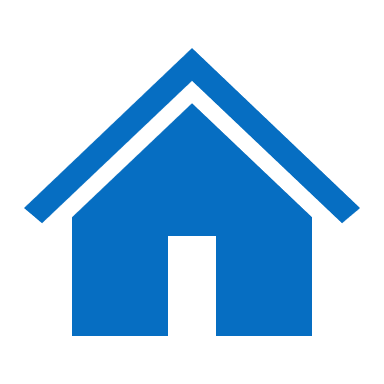 Contents
Home 
Step 1– DO I QUALIFY?
Step 2– Apply for OPT (Or how to get a supporting I-20?) 
Step 3– WHILE YOU ARE WAITING 
Step 4– WHAT TO DO WHEN YOU RECEIVE THE CARD 
Additional Resources
Immigration paperwork
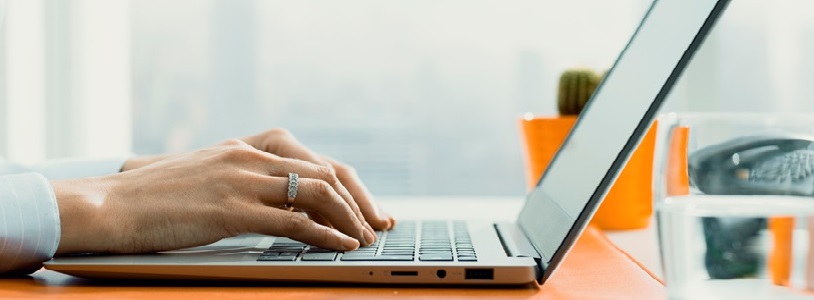 You will upload copies made of your passport, visa, and I-94. You will also upload your STEM OPT I-20 when you receive it.
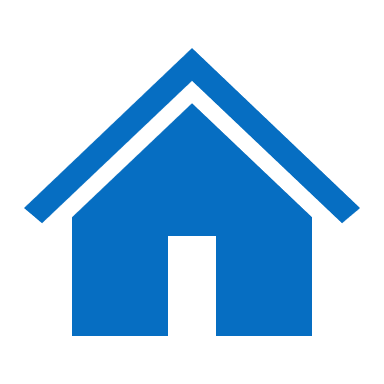 Contents
Home 
Step 1– DO I QUALIFY?
Step 2– Apply for OPT (Or how to get a supporting I-20?) 
Step 3– WHILE YOU ARE WAITING 
Step 4– WHAT TO DO WHEN YOU RECEIVE THE CARD 
Additional Resources
Complete I-765 online
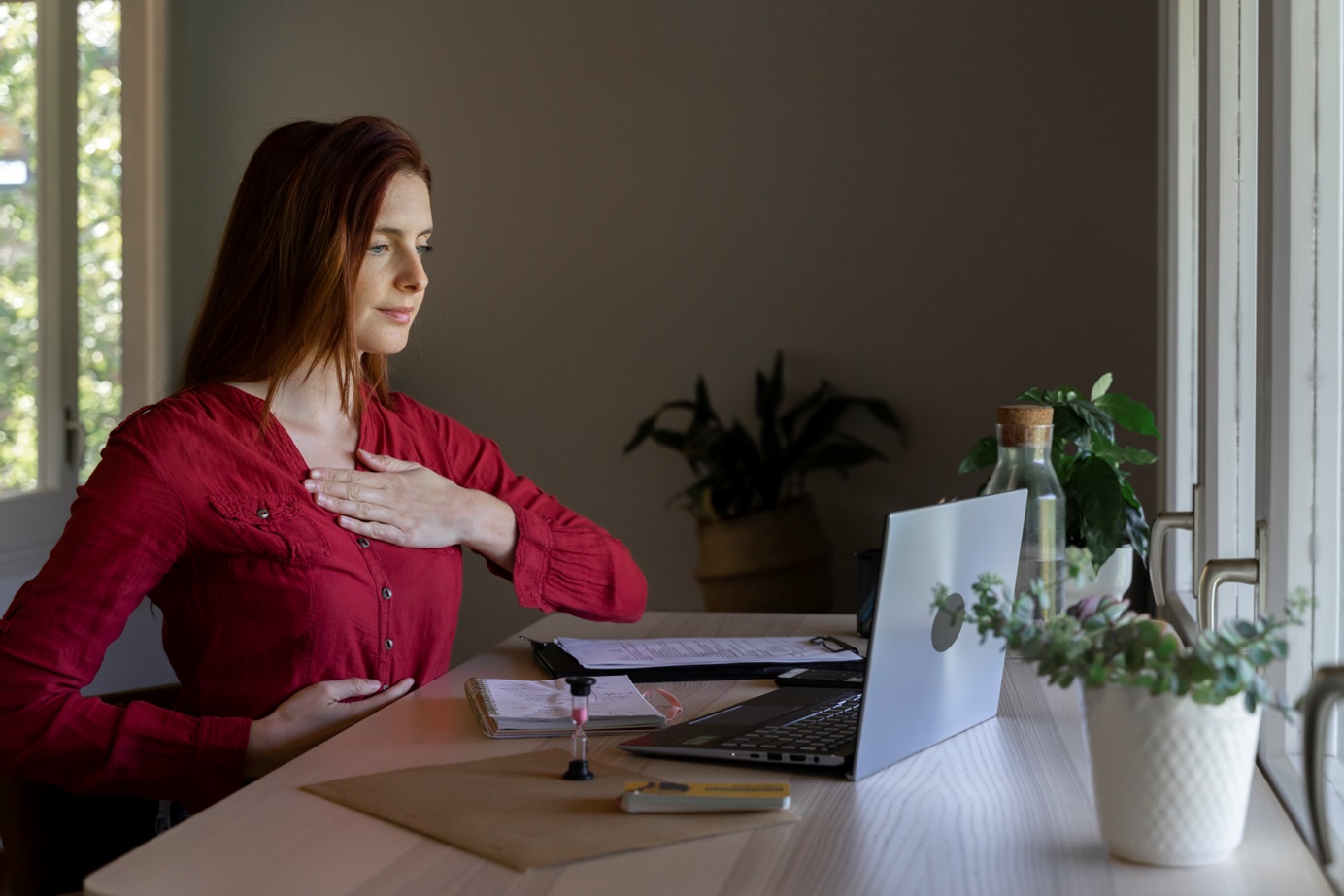 Once you have created your USCIS account and have all your documents ready, you will fill out the I-765. form online. At the end of the form, there is a section to add any additional information. Use this in cases add information to your document, for instance, when you need to renew your passport.
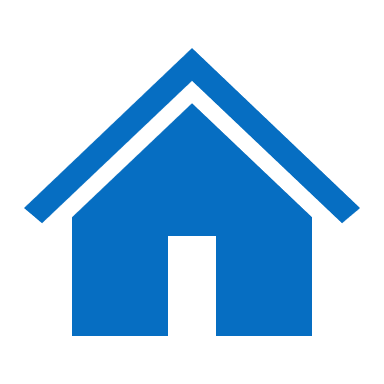 Contents
Home 
Step 1– DO I QUALIFY?
Step 2– Apply for OPT (Or how to get a supporting I-20?) 
Step 3– WHILE YOU ARE WAITING 
Step 4– WHAT TO DO WHEN YOU RECEIVE THE CARD 
Additional Resources
USCIS petition fee
You can check the current fees through the USCIS website. Payment options are credit cards, debit cards, and online checks. You will not be able to submit your application without paying. 

I-765 form and instructions, including fee.
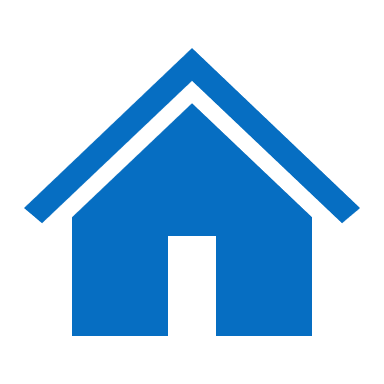 Contents
Home 
Step 1– DO I QUALIFY?
Step 2– Apply for OPT (Or how to get a supporting I-20?) 
Step 3– WHILE YOU ARE WAITING 
Step 4– WHAT TO DO WHEN YOU RECEIVE THE CARD 
Additional Resources
STEM OPT: Websites
You can get more information from the CISP website on STEM OPT. You can also go to Study in the States website. There is a section you can show your supervisor that explains the needs and requirements of STEM OPT. You can also download the I-983 for there. 

Study in the States STEM OPT Hub.
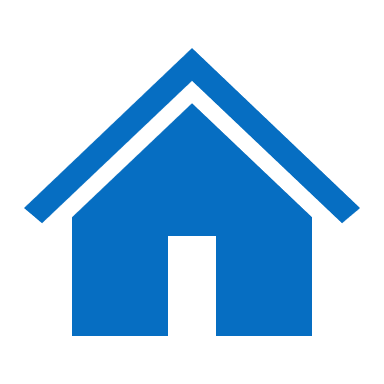 Contents
Home 
Step 1– DO I QUALIFY?
Step 2– Apply for OPT (Or how to get a supporting I-20?) 
Step 3– WHILE YOU ARE WAITING 
Step 4– WHAT TO DO WHEN YOU RECEIVE THE CARD 
Additional Resources
STEM OPT: I-20
Remember for a STEM OPT I-20, you will need to submit the completed and fully signed I-983 form to the CISP online services page. 

I-983 Form.
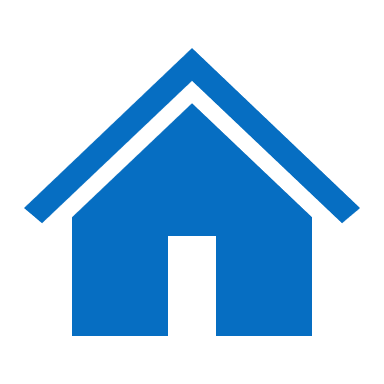 While you are waiting
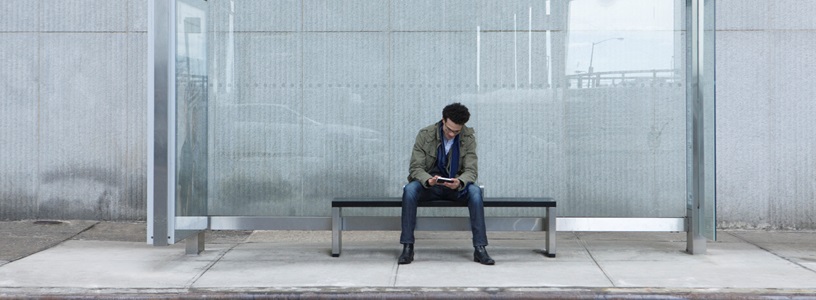 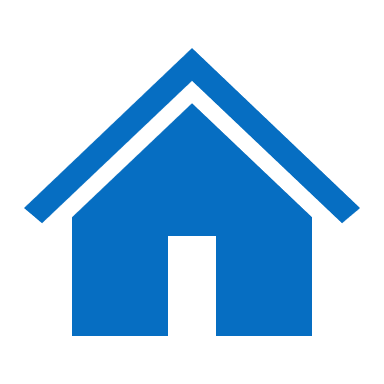 Contents
Home 
Step 1– DO I QUALIFY?
Step 2– Apply for OPT (Or how to get a supporting I-20?) 
Step 3– WHILE YOU ARE WAITING 
Step 4– WHAT TO DO WHEN YOU RECEIVE THE CARD 
Additional Resources
Jobs closely related to major
Your work must be related to you major. You must be able to demonstrate that the work you will be doing is connected to the subject matter you learned in school. It must also be at the appropriate level. You cannot be a McDonald’s Cashier, but you can be a store manager.
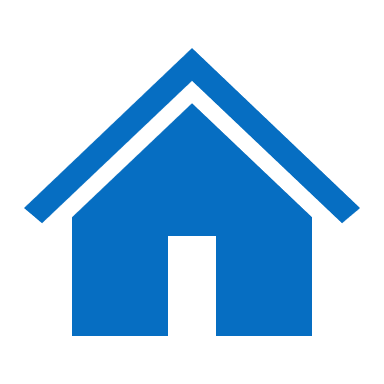 Contents
Home 
Step 1– DO I QUALIFY?
Step 2– Apply for OPT (Or how to get a supporting I-20?) 
Step 3– WHILE YOU ARE WAITING 
Step 4– WHAT TO DO WHEN YOU RECEIVE THE CARD 
Additional Resources
Do not move
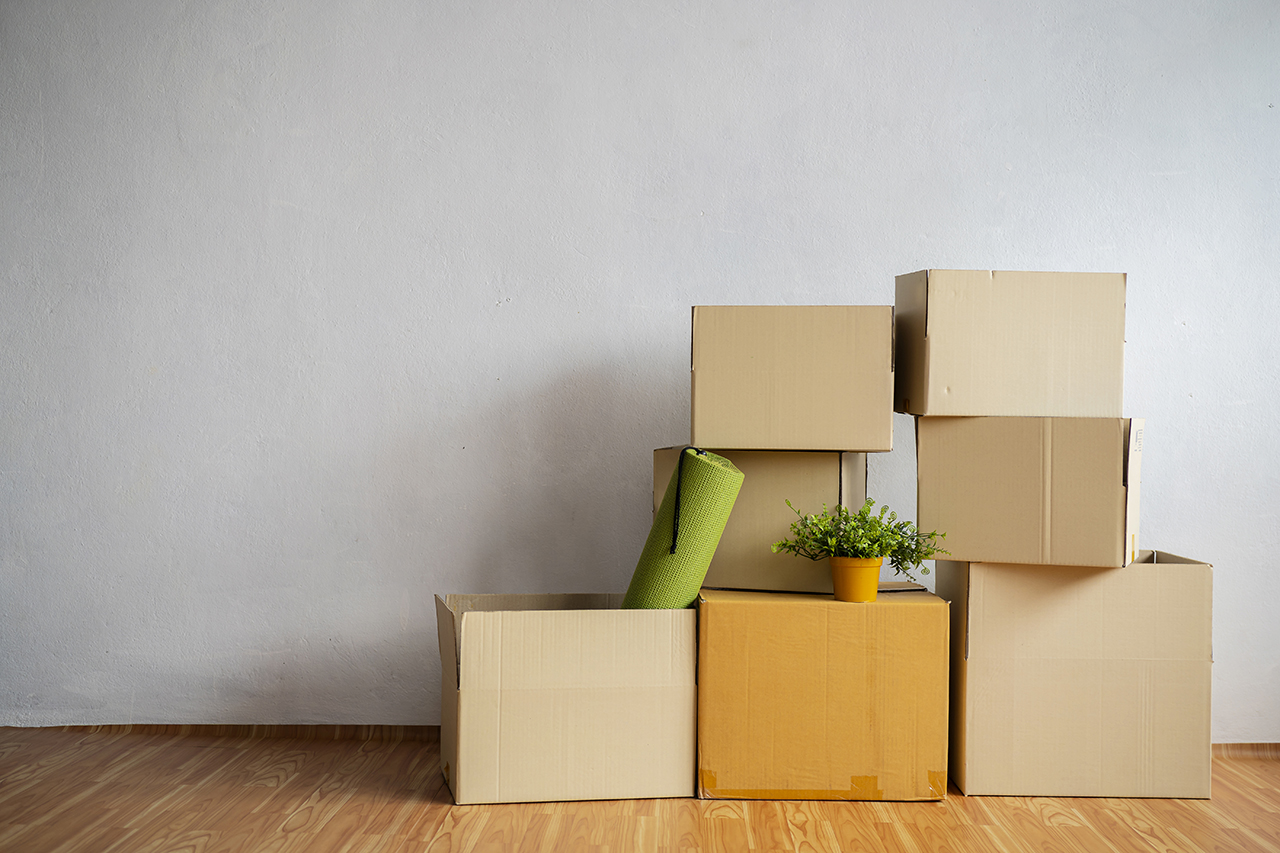 If you will not have a stable home address, please use a trusted friend or family’s address. The application lets you send your card to someone. You must always put a current physical address even if it’s temporary.
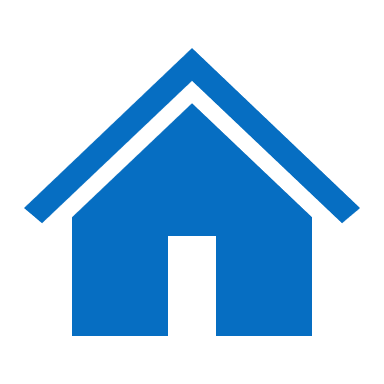 Contents
Home 
Step 1– DO I QUALIFY?
Step 2– Apply for OPT (Or how to get a supporting I-20?) 
Step 3– WHILE YOU ARE WAITING 
Step 4– WHAT TO DO WHEN YOU RECEIVE THE CARD 
Additional Resources
30 days
The application must be received by USCIS within 30 days of the STEM OPT I-20 issuance. Once you requested a STEM OPT I-20, please complete the application right away. If you find that the STEM OPT I-20 is older than 30 days, and you haven’t applied for STEM OPT, please contact Iss@csusb.edu to request a new one.
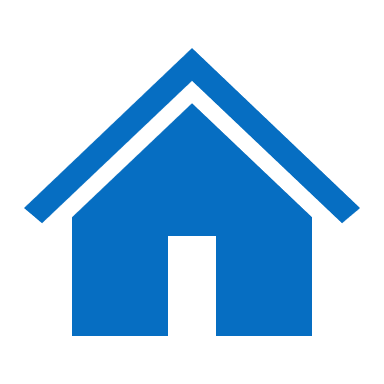 Contents
Home 
Step 1– DO I QUALIFY?
Step 2– Apply for OPT (Or how to get a supporting I-20?) 
Step 3– WHILE YOU ARE WAITING 
Step 4– WHAT TO DO WHEN YOU RECEIVE THE CARD 
Additional Resources
Stay put/don’t travel outside U.S.
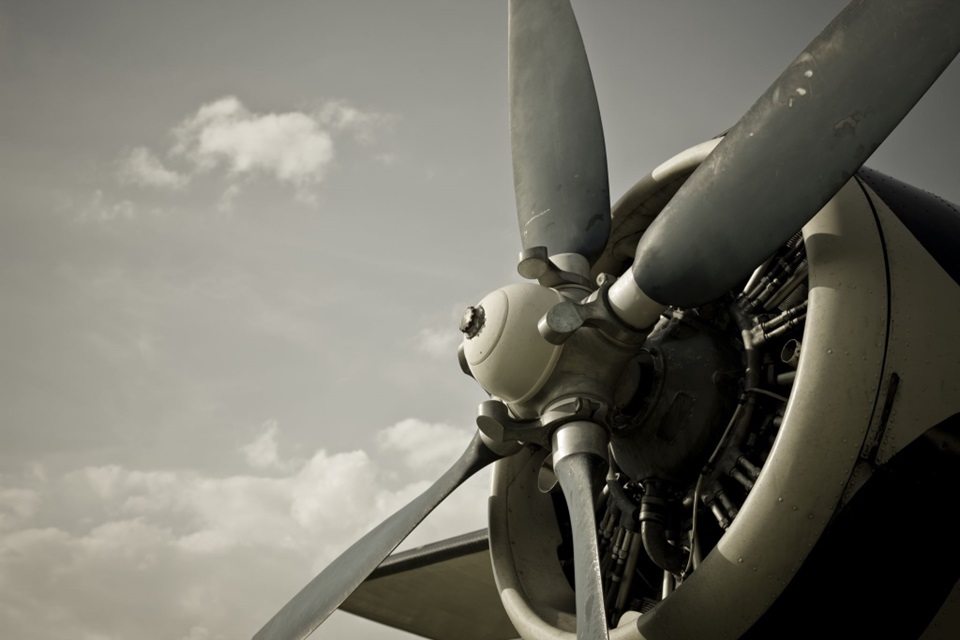 USCIS will cancel pending applications If you leave the U.S. They see it as abandoning your petition.
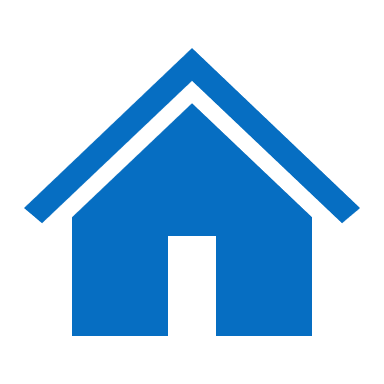 Contents
Home 
Step 1– DO I QUALIFY?
Step 2– Apply for OPT (Or how to get a supporting I-20?) 
Step 3– WHILE YOU ARE WAITING 
Step 4– WHAT TO DO WHEN YOU RECEIVE THE CARD 
Additional Resources
My petition, my responsibility
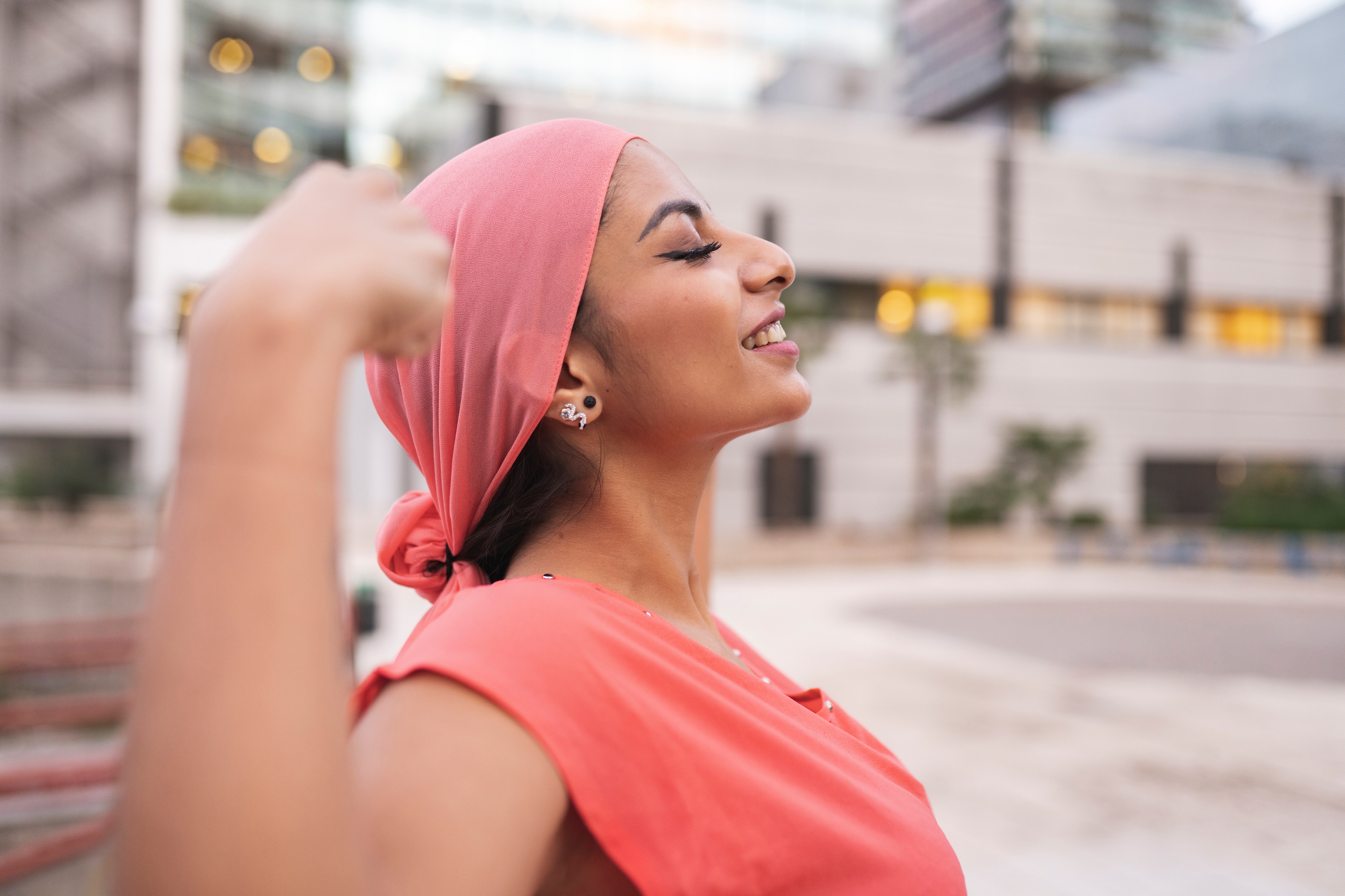 The STEM OPT application is between you and the U.S. government. If you see a problem or your application is taking too long, you will need to contact USCIS about solutions. CISP can advise but they can’t do anything on your behalf.
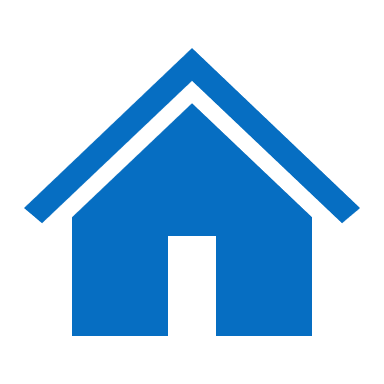 What to do when you receive the card
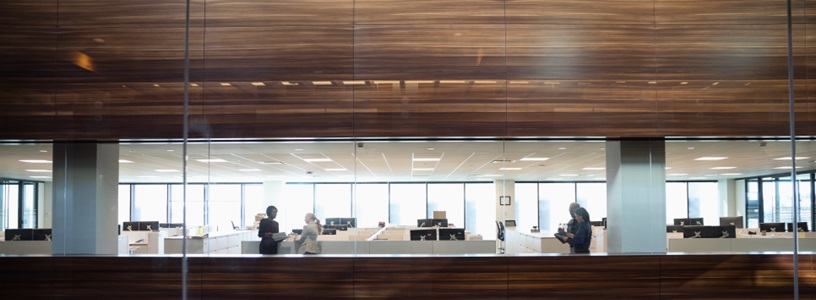 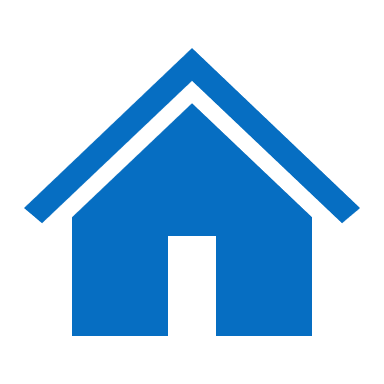 Contents
Home 
Step 1– DO I QUALIFY?
Step 2– Apply for OPT (Or how to get a supporting I-20?) 
Step 3– WHILE YOU ARE WAITING 
Step 4– WHAT TO DO WHEN YOU RECEIVE THE CARD 
Additional Resources
Statement of how job is related to major:
job title 

employer name 

major area of study 

whether full time or the average hours worked per week 

a brief explanation of how the job is directly related to your studies. The regular duties should be explained and the connection between those duties and the degree described.
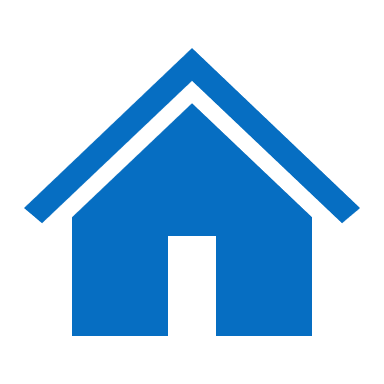 Contents
Home 
Step 1– DO I QUALIFY?
Step 2– Apply for OPT (Or how to get a supporting I-20?) 
Step 3– WHILE YOU ARE WAITING 
Step 4– WHAT TO DO WHEN YOU RECEIVE THE CARD 
Additional Resources
Statement of how job is related to major: Examples
Bachelor's degree in Business: 

I work full time as a Loan Officer at a mortgage company, Happy Homes, where I meet with clients and evaluate, authorize and recommend approval of loan applications. On a daily basis, I use the knowledge I gained in my credit analysis, sales and marketing classes that I took as part of my major program of study. 

 

PhD in Computer Science: 

I am employed as a Computer and Information Research Scientist at ABC Research Institute. I work as part of a team of scientists and engineers that designs experiments to test the operation of various software systems. My work builds on research in complex algorithms and machine learning, which I studied as part of my dissertation.
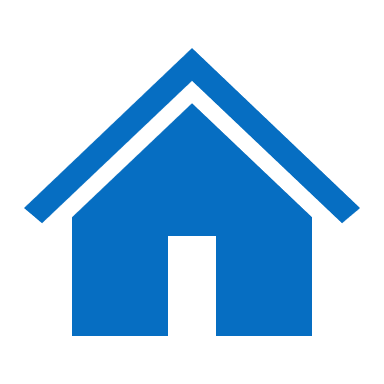 Contents
Home 
Step 1– DO I QUALIFY?
Step 2– Apply for OPT (Or how to get a supporting I-20?) 
Step 3– WHILE YOU ARE WAITING 
Step 4– WHAT TO DO WHEN YOU RECEIVE THE CARD 
Additional Resources
90 days of unemployment
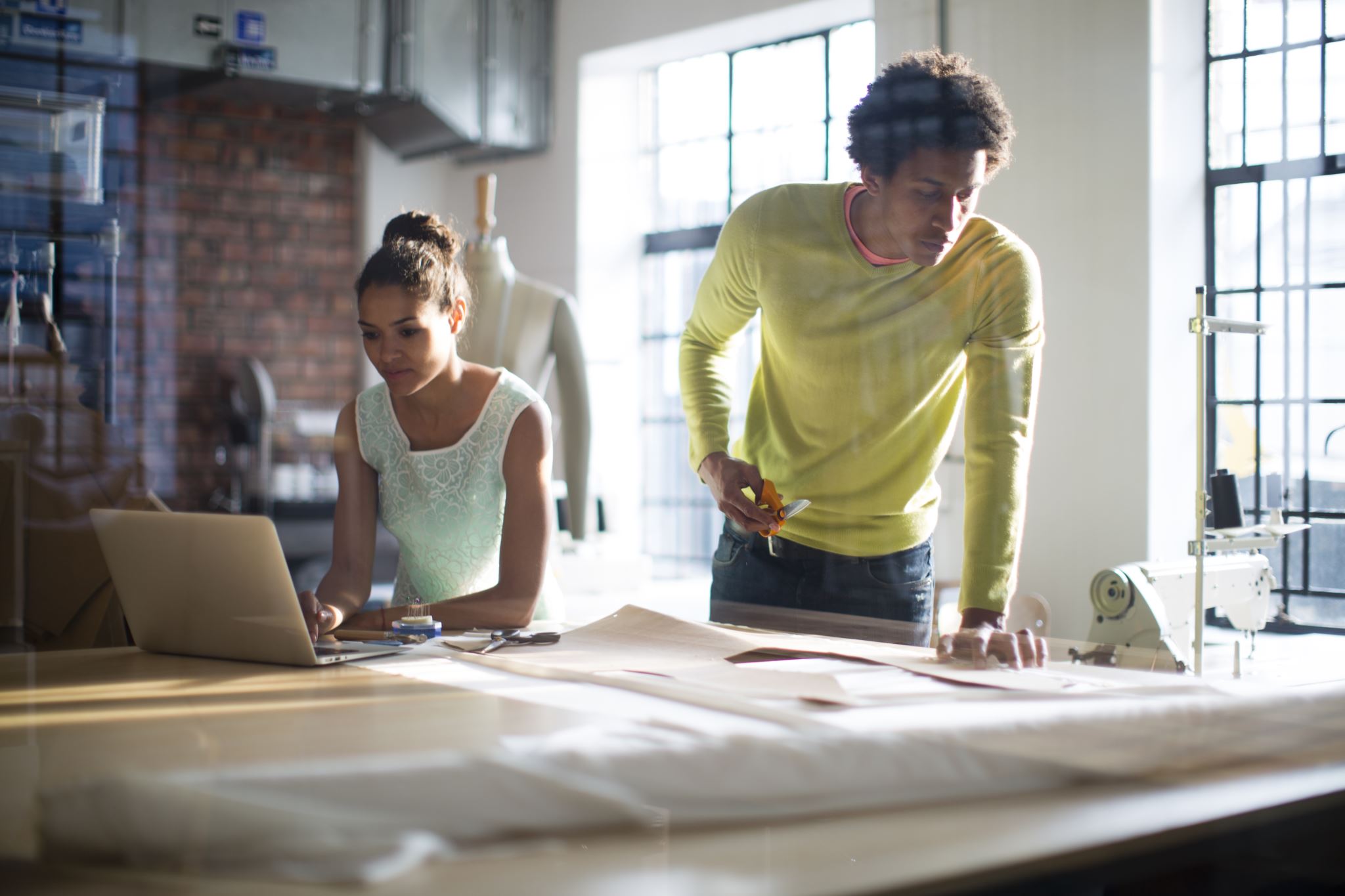 You have 90 days of unemployment for Post Completion OPT. STEM OPT increases by 60 for a potential of 150 days of unemployment time. Try not to quit one job without securing another.
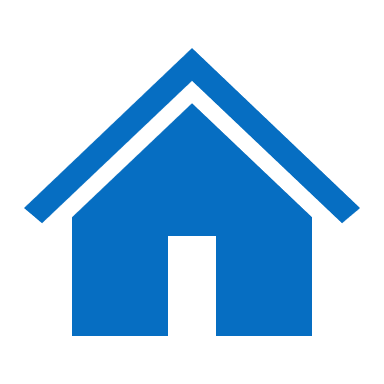 Contents
Home 
Step 1– DO I QUALIFY?
Step 2– Apply for OPT (Or how to get a supporting I-20?) 
Step 3– WHILE YOU ARE WAITING 
Step 4– WHAT TO DO WHEN YOU RECEIVE THE CARD 
Additional Resources
Travel and employment
Once you receive the EAD card, you can travel outside the U.S. You will need a valid visa, a valid passport, your STEM OPT I-20 and your EAD card to return. The EAD card is a purpose for being in the U.S. not a visa. You should also have proof of a job or explain that you are returning to look for work.
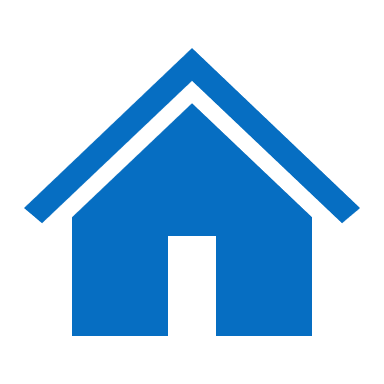 Contents
Home 
Step 1– DO I QUALIFY?
Step 2– Apply for OPT (Or how to get a supporting I-20?) 
Step 3– WHILE YOU ARE WAITING 
Step 4– WHAT TO DO WHEN YOU RECEIVE THE CARD 
Additional Resources
Transferring to another school
You can transfer to another school in the middle of your STEM OPT. Please tell your International Adviser that you are currently on STEM OPT. You last day to transfer your SEVIS record to your new program is the start of classes. You cannot work once you have transferred your SEVIS record.
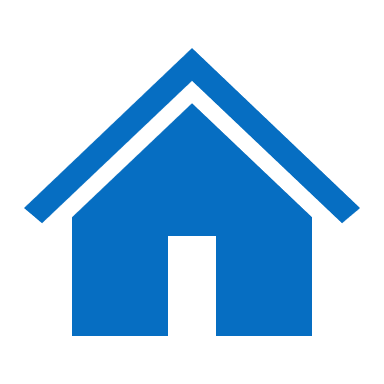 Contents
Home 
Step 1– DO I QUALIFY?
Step 2– Apply for OPT (Or how to get a supporting I-20?) 
Step 3– WHILE YOU ARE WAITING 
Step 4– WHAT TO DO WHEN YOU RECEIVE THE CARD 
Additional Resources
Health Insurance
You must purchase health insurance through CISP as required by CSU, San Bernardino. The only exception is if you get health insurance provided through your work. Then you need to purchase medical evacuation and reputation supplement.
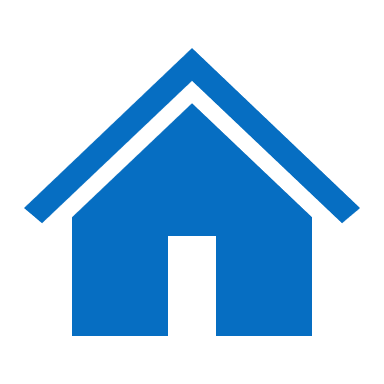 Contents
Home 
Step 1– DO I QUALIFY?
Step 2– Apply for OPT (Or how to get a supporting I-20?) 
Step 3– WHILE YOU ARE WAITING 
Step 4– WHAT TO DO WHEN YOU RECEIVE THE CARD 
Additional Resources
60-day grace period
After you have completed your STEM OPT, you will have another 60-day grace-period. You can use this time to start a new program, transfer to a new eligible visa status or leave the U.S. Once you have left the U.S. you will not be able to return under the current I-20.
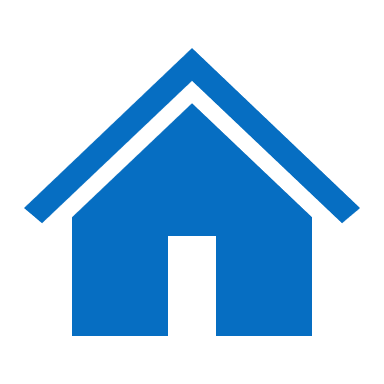 Contents
Home 
Step 1– DO I QUALIFY?
Step 2– Apply for OPT (Or how to get a supporting I-20?) 
Step 3– WHILE YOU ARE WAITING 
Step 4– WHAT TO DO WHEN YOU RECEIVE THE CARD 
Additional Resources
Message from Department of Homeland Security
International students participating in OPT must understand and abide by OPT regulations to maintain their nonimmigrant status.  

International students who rely on recruitment agencies to obtain OPT placements should ensure those agencies are trustworthy and reputable. Reputable recruiters will not modify a student’s resume or academic background to secure OPT placement. 
International students who encounter fraudulent activity tied to OPT should contact the HSI tip line immediately and make a report.
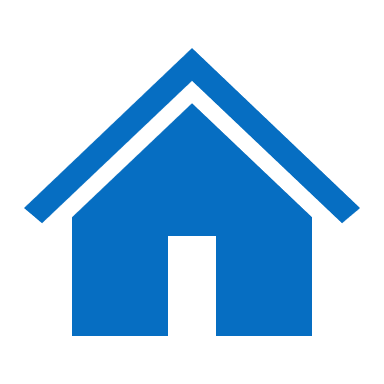 Contents
Home 
Step 1– DO I QUALIFY?
Step 2– Apply for OPT (Or how to get a supporting I-20?) 
Step 3– WHILE YOU ARE WAITING 
Step 4– WHAT TO DO WHEN YOU RECEIVE THE CARD 
Additional Resources
STEM OPT: Reporting
Students on STEM OPT must report their full legal name and contact information and confirm their employment information accurately, every 6 months. Every year, students must also submit the I-983 self-evaluation or final evaluation. Students must submit the final evaluation when they quit their job, even before the year is completed.
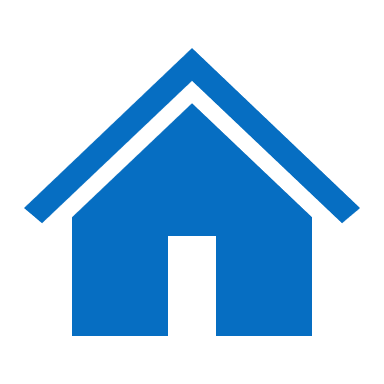 Assignments
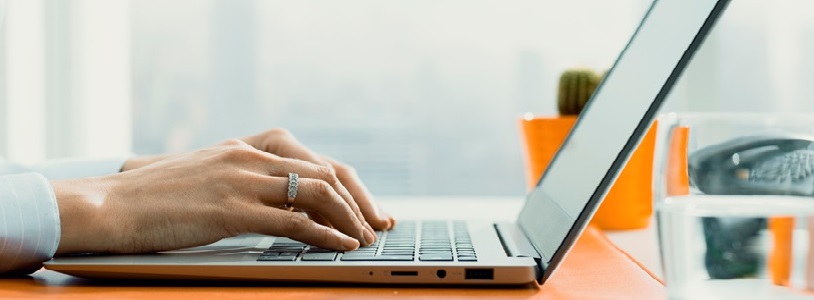 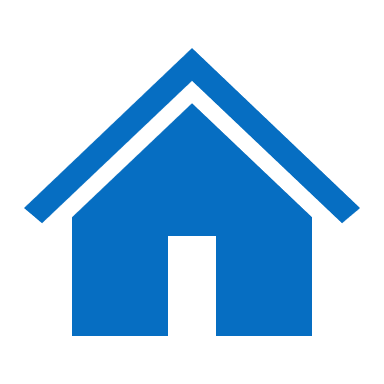 Contents
Home 
Step 1– DO I QUALIFY?
Step 2– Apply for OPT (Or how to get a supporting I-20?) 
Step 3– WHILE YOU ARE WAITING 
Step 4– WHAT TO DO WHEN YOU RECEIVE THE CARD 
Additional Resources
STEM OPT Assignment
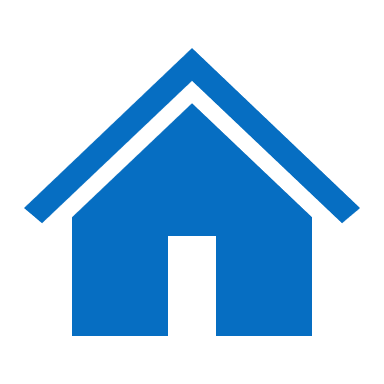 Additional Resources
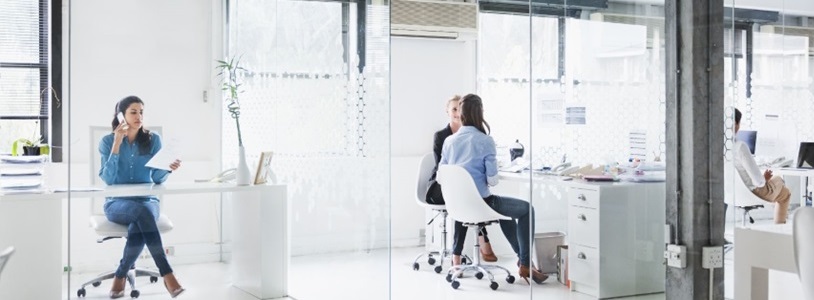 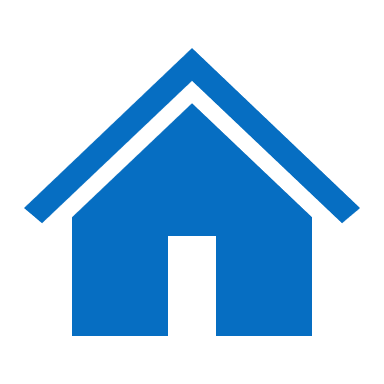 Contents
Home 
Step 1– DO I QUALIFY?
Step 2– Apply for OPT (Or how to get a supporting I-20?) 
Step 3– WHILE YOU ARE WAITING 
Step 4– WHAT TO DO WHEN YOU RECEIVE THE CARD 
Additional Resources
OPT Websites
Center for International Studies and Programs (CISP) 
CSUSB Career CenterLinks to an external site. 
US Citizenship and Immigration Services (USCIS) 
How to Create a USCIS Online Account
I-765, Application for Employment Authorization
Study in the States STEM OPT HUB
Form I-983 Training Plan for STEM OPT 
STEM Eligible CIP Codes
SEVP Portal User Guide
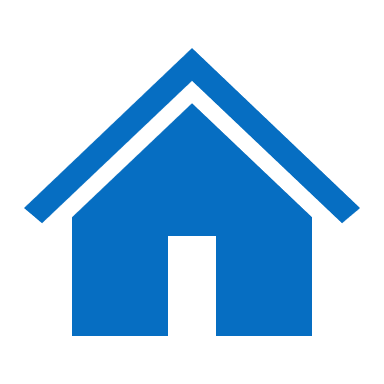 Contents
Home 
Step 1– DO I QUALIFY?
Step 2– Apply for OPT (Or how to get a supporting I-20?) 
Step 3– WHILE YOU ARE WAITING 
Step 4– WHAT TO DO WHEN YOU RECEIVE THE CARD 
Additional Resources
OPT FAQs
I forgot to apply for OPT before classes ended, can I still do OPT? 
No, you can only request an OPT I-20 before your classes/finals have ended at CSUSB. 
I have returned home after I graduated from CSUSB but now what to do OPT, can I? 
No, you can't apply for OPT after your grace period, or if you have left the U.S. upon graduation. 
Do I need to fully complete this course to apply for OPT? 
Yes, you will not be given an OPT I-20 until you have completed the OPT Info Session course. 
I have had OPT with my earlier master’s degree. I am taking another master’s degree at CSUSB. Can I have another OPT? 
No, you are only allowed to have one OPT at each degree level: Associates, Bachelors, Masters, Doctorate. STEM OPT Extension can be taken 2 times, but only after a post-completion OPT period. 
Do I have to have a job before I apply for OPT? 
No, you don’t have to have a job to apply for OPT. Once you have the OPT permission, you should have a job soon after. Post-Completion OPT students have 90 days of unemployment time. STEM extension OPT students have an additional 60 days of unemployment time. 
I'm an international student holding Post-Completion OPT now, I want to update my SEVIS record for OPT because I have changed my job. What should I do? 
You will update your SEVP Portal Account.  Then you will request an updated I-20 from the CISP Services Requests.  
What is the link to the SEVP Portal? 
Here is the access to the SEVP PortalLinks to an external site..  For further questions, please look at the SEVP User Guide
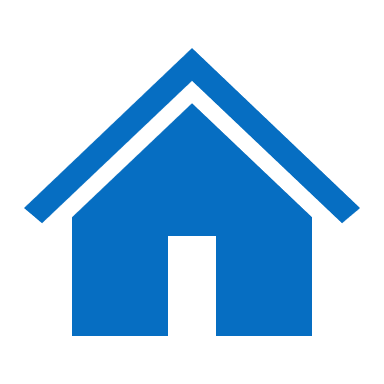 Contents
Home 
Step 1– DO I QUALIFY?
Step 2– Apply for OPT (Or how to get a supporting I-20?) 
Step 3– WHILE YOU ARE WAITING 
Step 4– WHAT TO DO WHEN YOU RECEIVE THE CARD 
Additional Resources
OPT FAQs, cont.
When Can I apply for OPT?  
You can apply for OPT in your last semester before you graduate. Make sure you have completed the entire OPT Info Session Course before you request an OPT I-20. 
What should I do to apply for OPT? 
You should take the entire OPT Info Session Course to learn about OPT. It will give you information about What is OPT, the timeline, do I qualify, how to apply, while you are waiting, what to do when you receive your card. 
Will I get an new/updated I-20? 
You will receive an updated I-20 that has the OPT dates listed on page two of your I-20.  You will have the same SEVIS ID and SEVIS record. 
Can I work anywhere during OPT? 
OPT will allow you to work anywhere in the U.S. for one year. You can work for 2 more years if you qualify for STEM OPT Extension. 
Do I need a job in my major? 
Yes, you need to work in a job that is closely related to your major. 
Am I eligible for STEM Extension OPT? 
You may be eligible for STEM Extension OPT if your major, as listed on your I-20, is on the STEM Designated Degree Program list.  
I want to do CPT/I have done CPT in the past; can I do OPT? 
You are still eligible for OPT if you have only participated in part-time CPT. Or, if you have participated in Full-time CPT for less than a year.
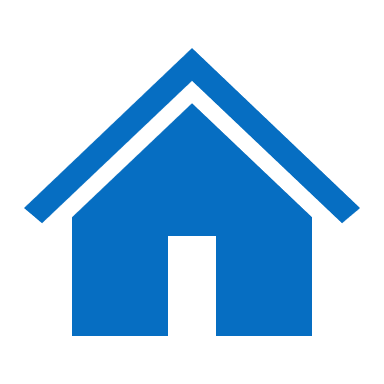 Contents
Home 
Step 1– DO I QUALIFY?
Step 2– Apply for OPT (Or how to get a supporting I-20?) 
Step 3– WHILE YOU ARE WAITING 
Step 4– WHAT TO DO WHEN YOU RECEIVE THE CARD 
Additional Resources
STEM OPT Eligible Majors
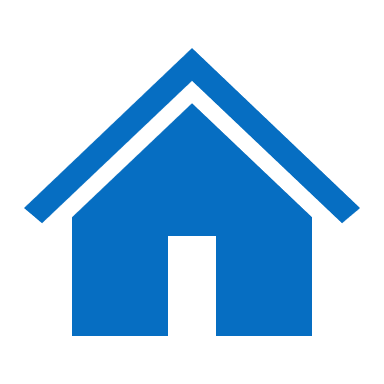